Мебель
Цель: закрепление знаний о предметах мебели, уточнение и активизация словаря.




Подготовила воспитатель МБДОУ Аннинский д/с ОРВ «Росток»
Кретова Екатерина Валерьевна
Днём спит на ней покрывало и подушка,А по ночам там спит – Андрюшка.
Я удобный, очень мягкий,Вам не трудно угадать, -Любят бабушки и внукиПосидеть и полежать.
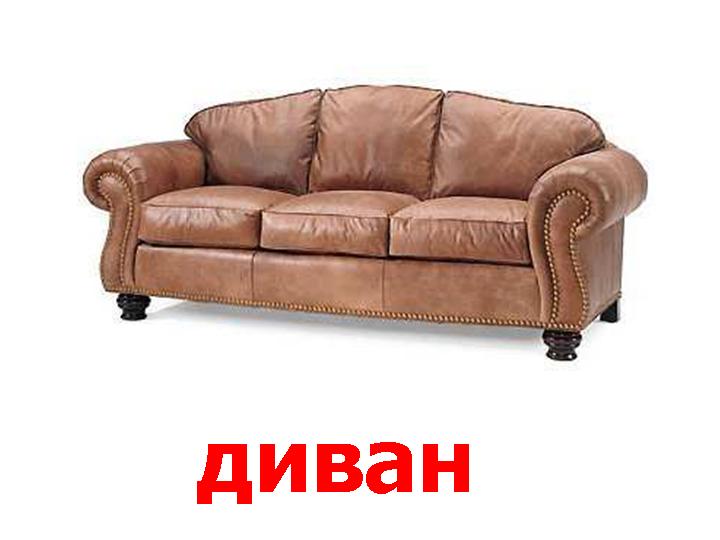 С ногами, а без рук,С боками, а без рёбер,С сиденьем, а без живота,Со спиной, но без головы.
Здесь и вешалки, и полки,Словно в доме этажи.Брюки, кофточки, футболки – По порядку всё лежит.
На четырёх ногах стою,Ходить я вовсе не могу.Когда устанешь ты гулять,Ты можешь сесть и отдыхать.
Четыре длинных ножки, крышка,А на крышке тарелка да ложка.
Спасибо за внимание.